Unit 1 Teachers’ Day
Were they active in class?
WWW.PPT818.COM
YaoMing
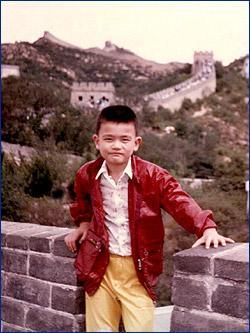 He was short then.

He was thin.
now
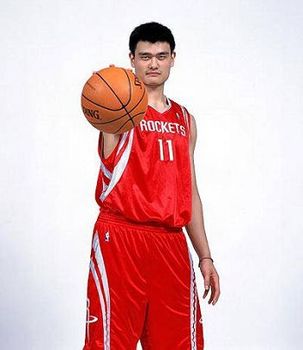 He is tall.

He is strong.
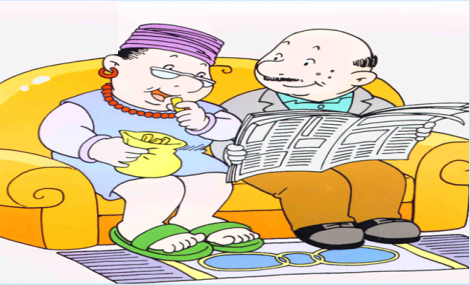 Now they are old.
Then
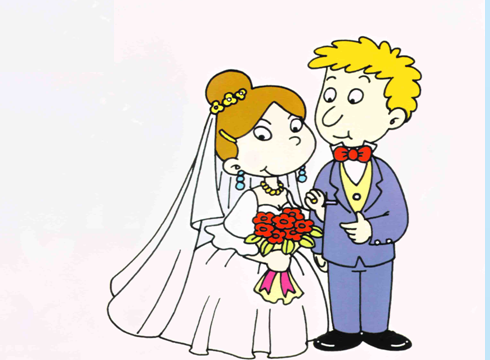 They were young then.
were（are 的过去式）
Then                      Now
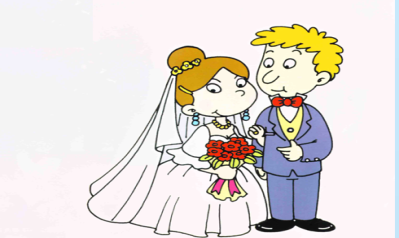 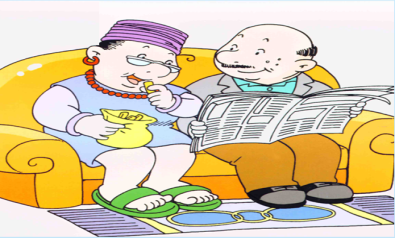 Now they are old.
They were young then.
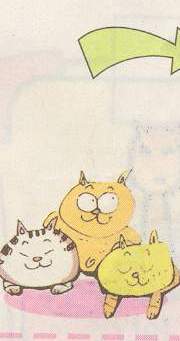 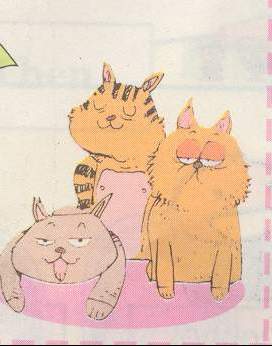 They were small then.
Now they are big.
用were/ are说句子。
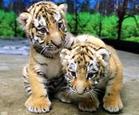 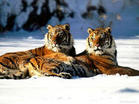 young
old
were
are
young then.
old.
They
Now they
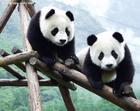 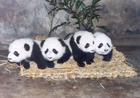 small
big
were
are
They
small   then.
big.
Now they
Let’s learn: 让我们学
were
pupil
ago
but
active    活跃的
naughty 淘气的
smart     聪明的
1. Who is back at school?

2. Were the boys active in class?

3. What do Mr Wang’s pupils say?
They are Mr Wang’s pupils.
Yes, they were.
Happy Teachers’ Day.
s
pupil
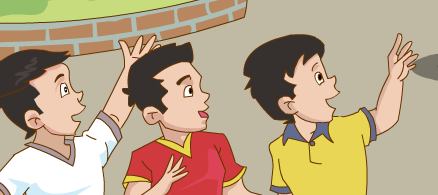 They were in his class 
ten years ago.
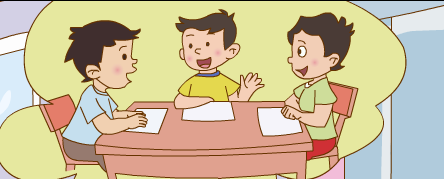 Thank You